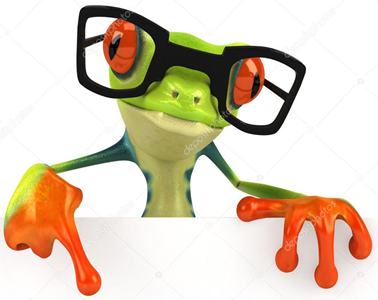 Саймън каза:
„Днес ти си измисли число на деня“
отг:
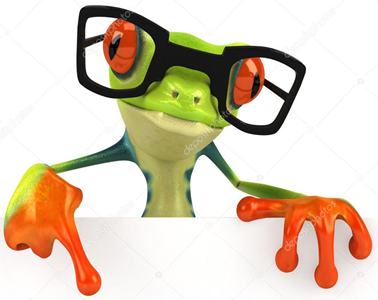 Саймън каза:
„Напиши противоположното число на числото на деня“
отг:
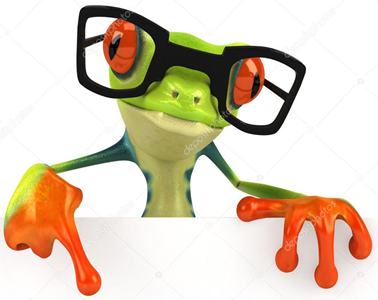 Саймън каза:
„Събери противоположното число на числото на деня с 7“
отг:
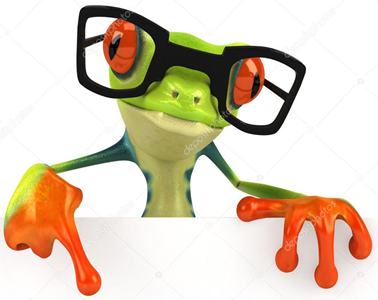 Саймън каза:
„Събери полученото число с -15“
отг:
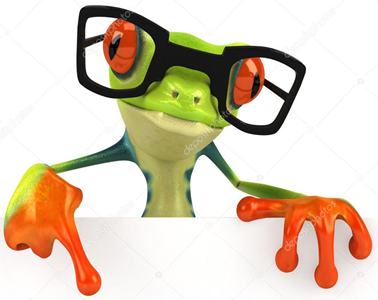 Саймън каза:
„От полученото извади 4“
отг:
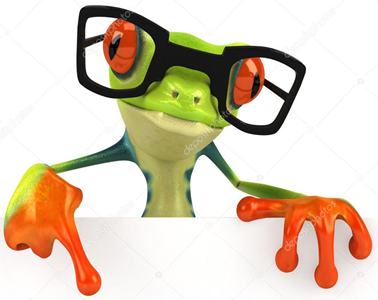 Саймън каза:
„А сега прибави -3“
отг:
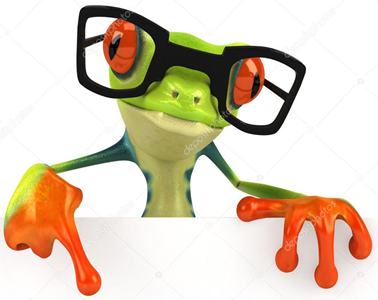 Саймън каза:
„А сега към всичко, което получи до сега прибави твоето число на деня“
отг:
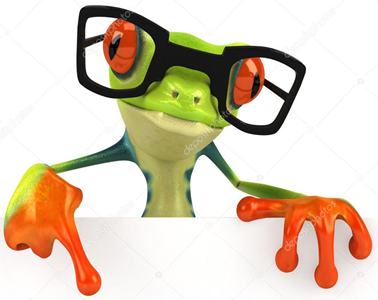 Саймън каза:
„Ти си машина!“